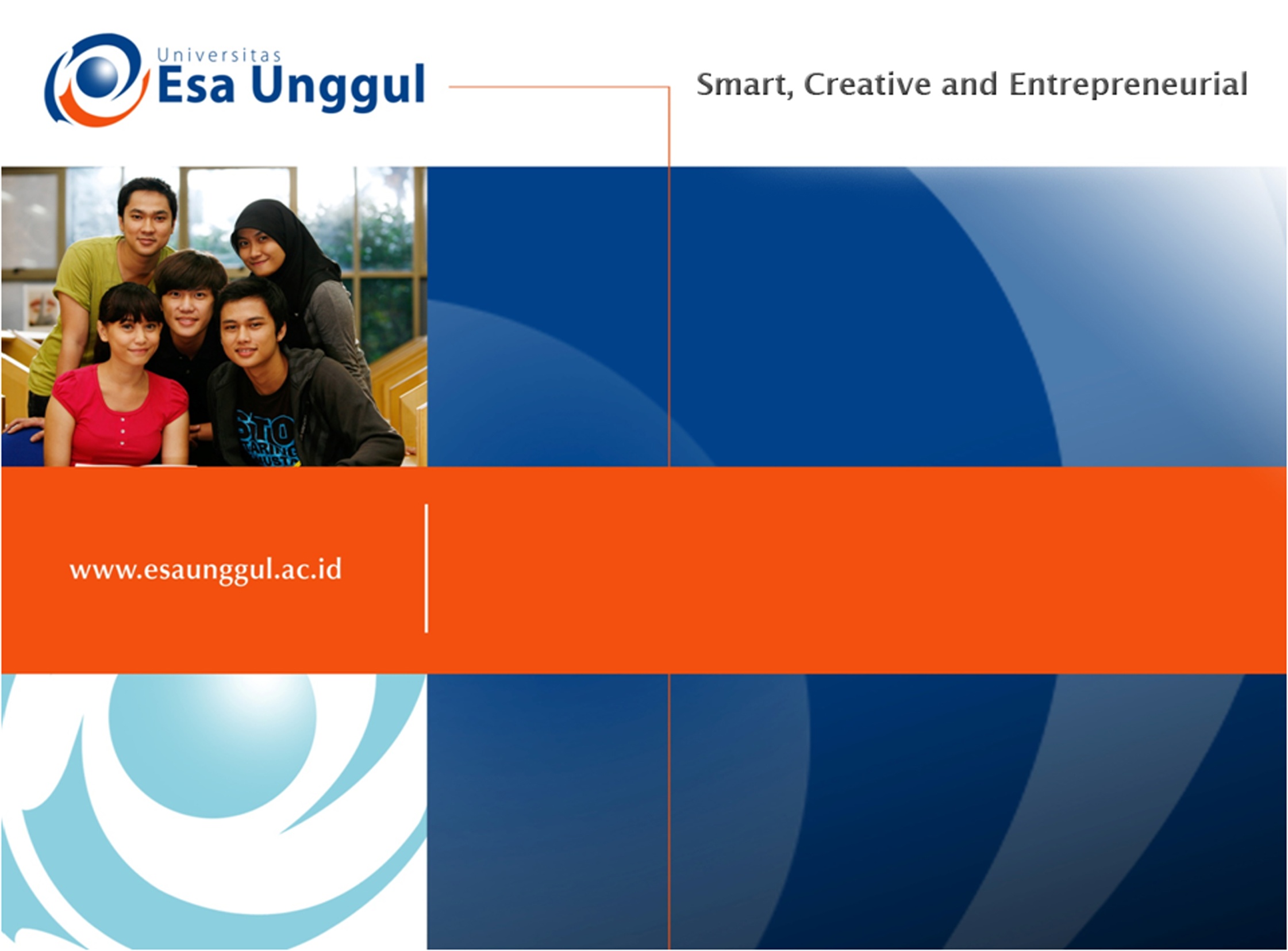 UJI CHI SQUARE 2 SAMPEL
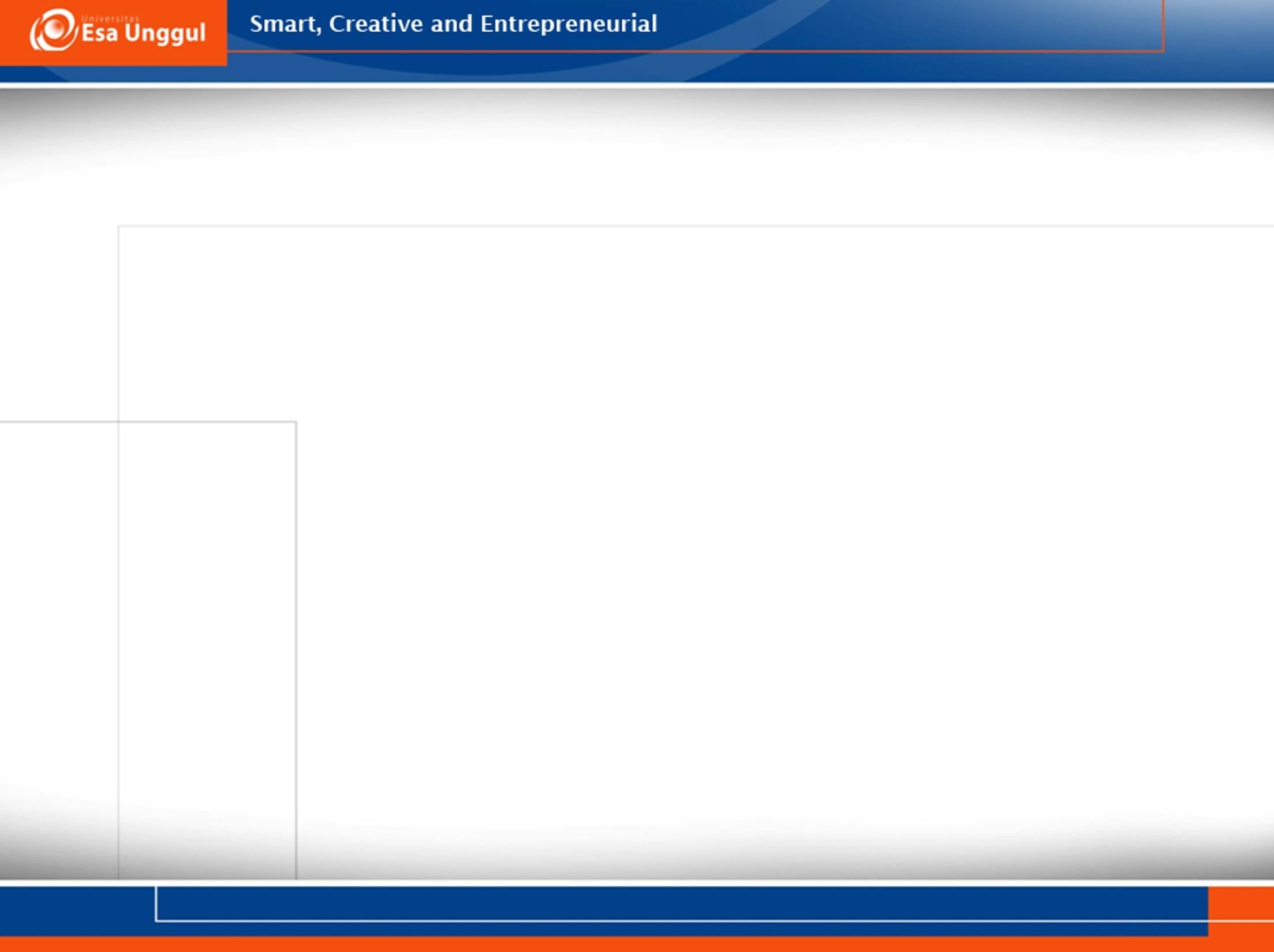 PENGERTIAN
Menguji hipotesis komparatif 2 sampel bebas maupun berpasangan berarti menguji signifikansi perbedaan/kesamaan nilai-nila variabel yang ada pada 2 sampel untuk diberlakukan dalam populasi atau tidak. 
Chi kuadrat digunakan untuk menguji hipotesis komparatif (perbandingan) dua sampel atau lebih.
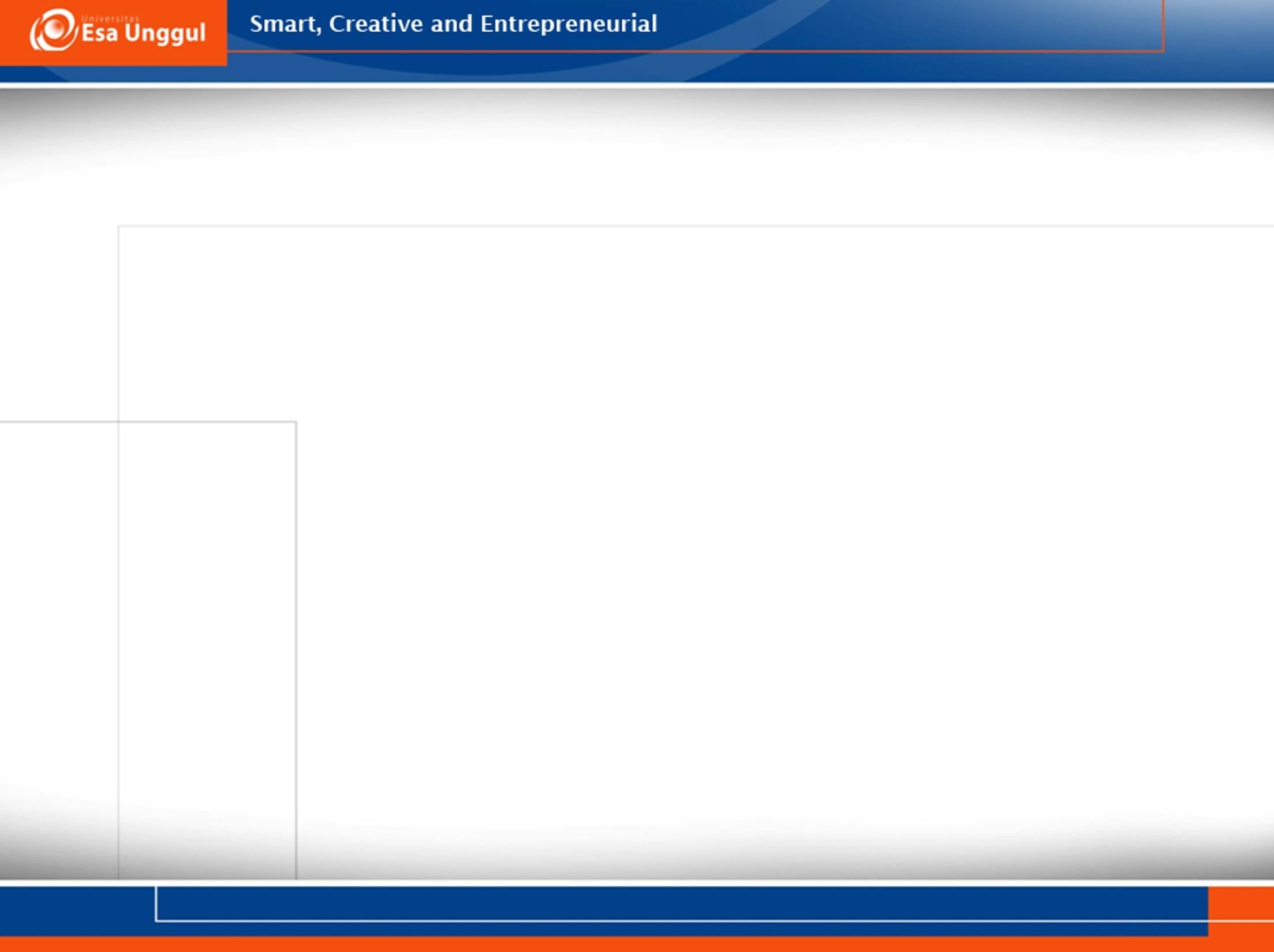 Syarat Penggunaan Uji Kai Kuadrat 2 Sampel
Bila datanya berbentuk nominal (kategori) 
Sampelnya besar N > 40
Untuk memudahkan, sebaiknya mengingat tabel 2x2 disebut juga tabel kontingensi
Tidak boleh ada satu sel tabel pun yang Fh (expected) <  1
Frekuensi yang diharapkan  (fh) < 5 tidak boleh lebih dari 20 persen.
Jika ditemukan frekuensi yang diharapkan < 1 atau <5 lebih 20 persen maka bisa dilakukan penggabungan kategori.
Bila fh ≤ 5 gunakan fisher exact test
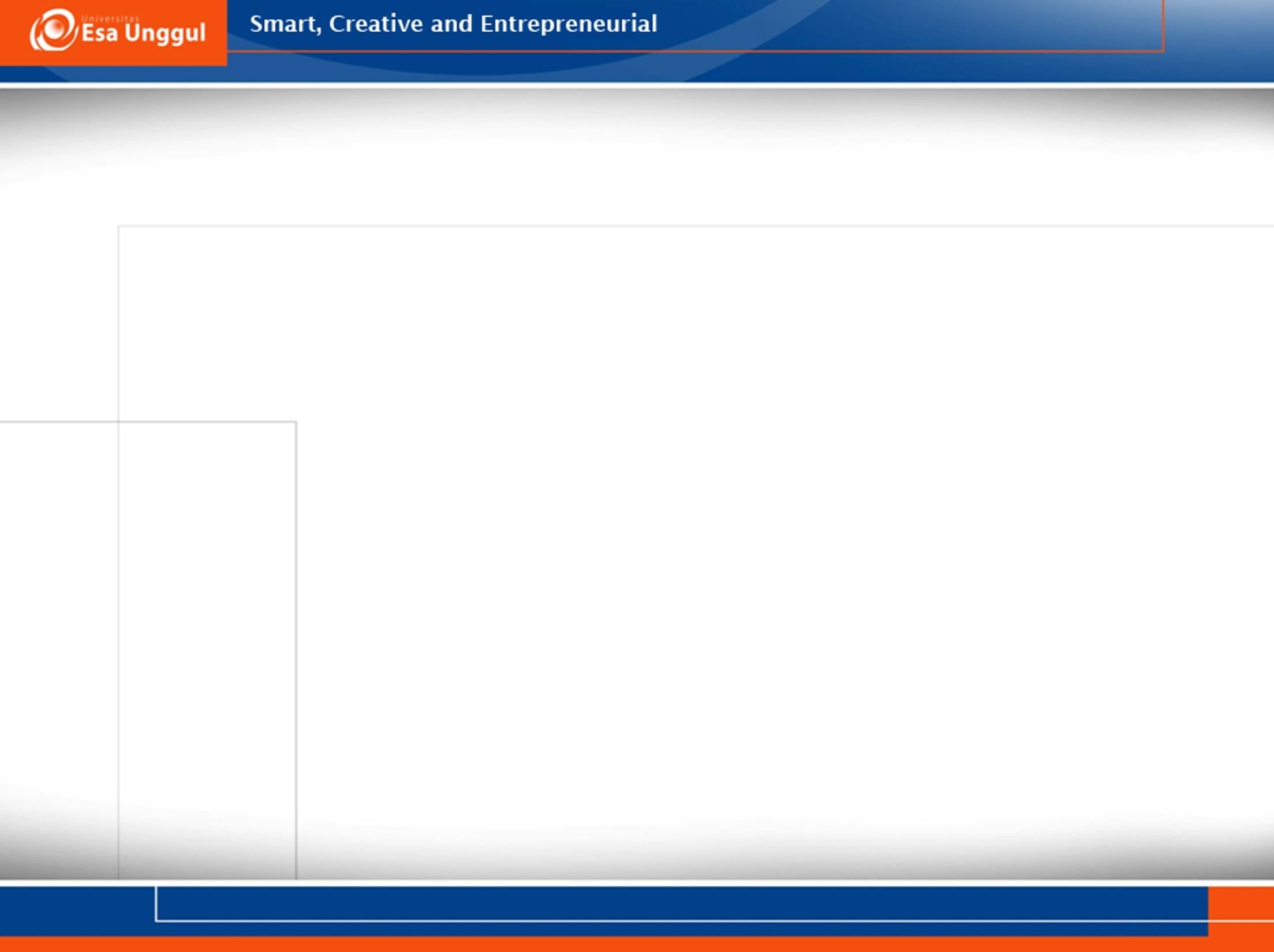 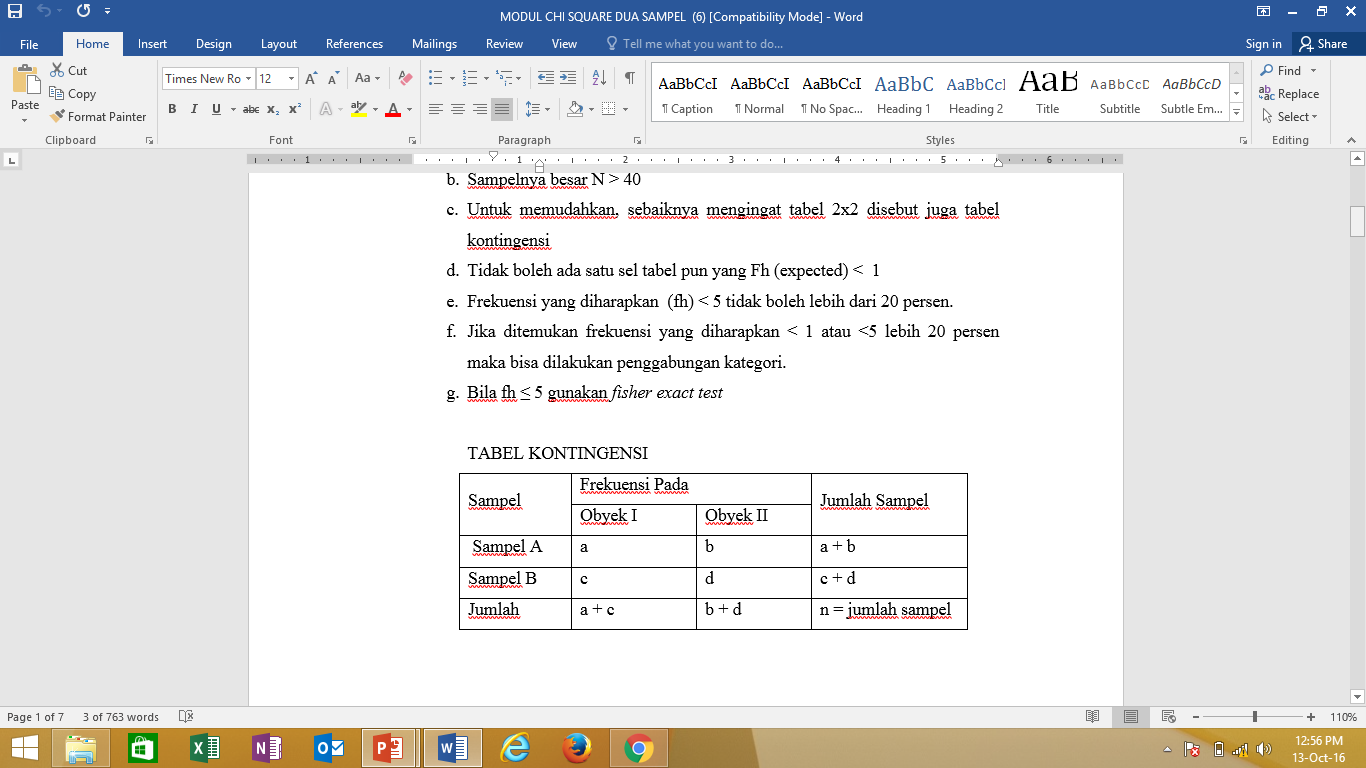 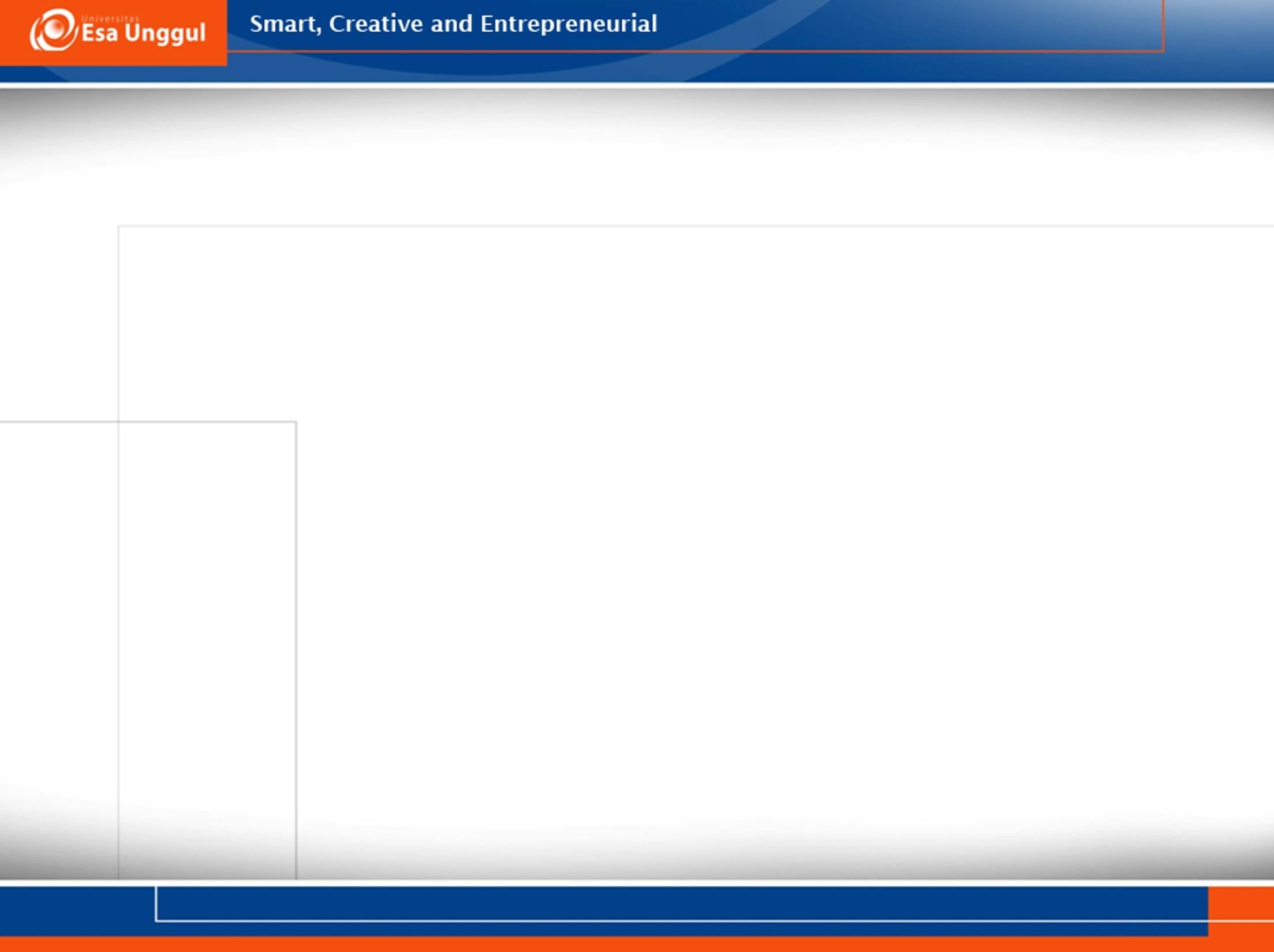 Rumus
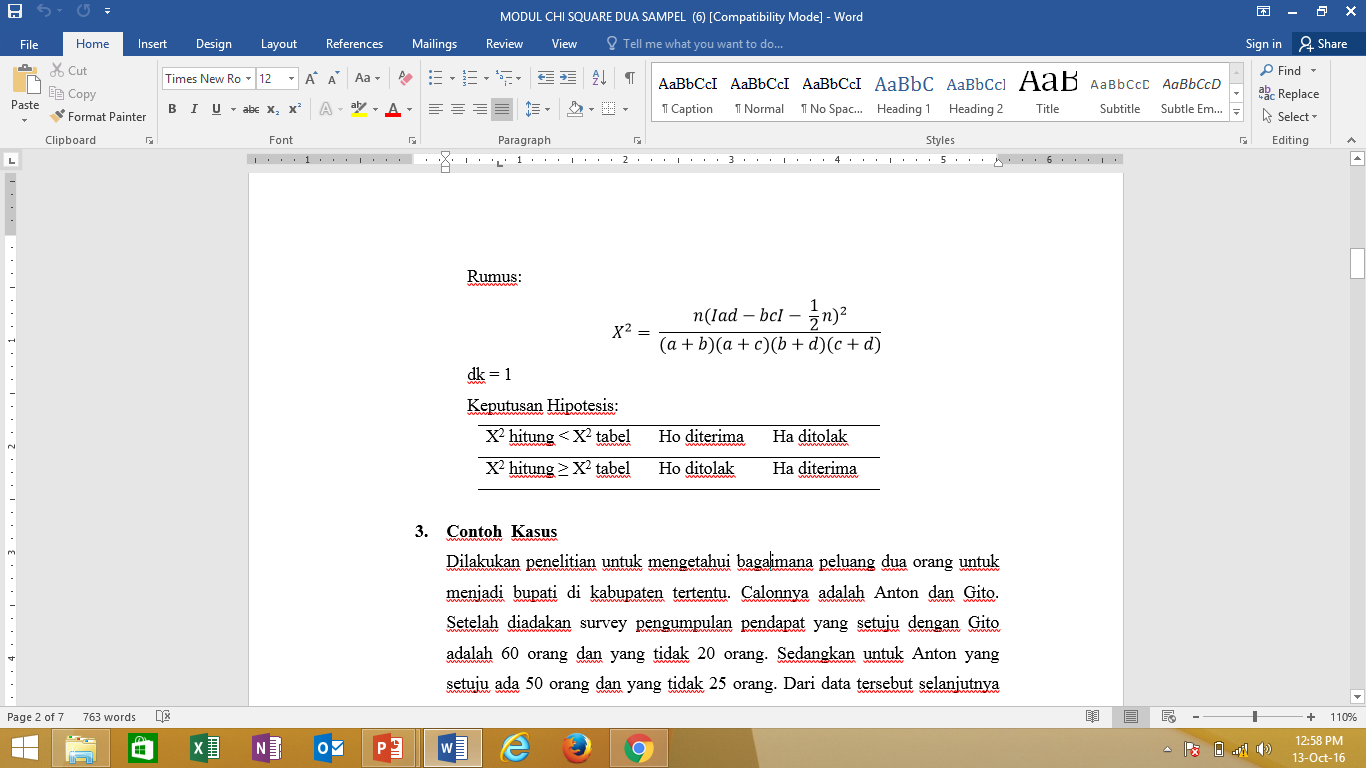 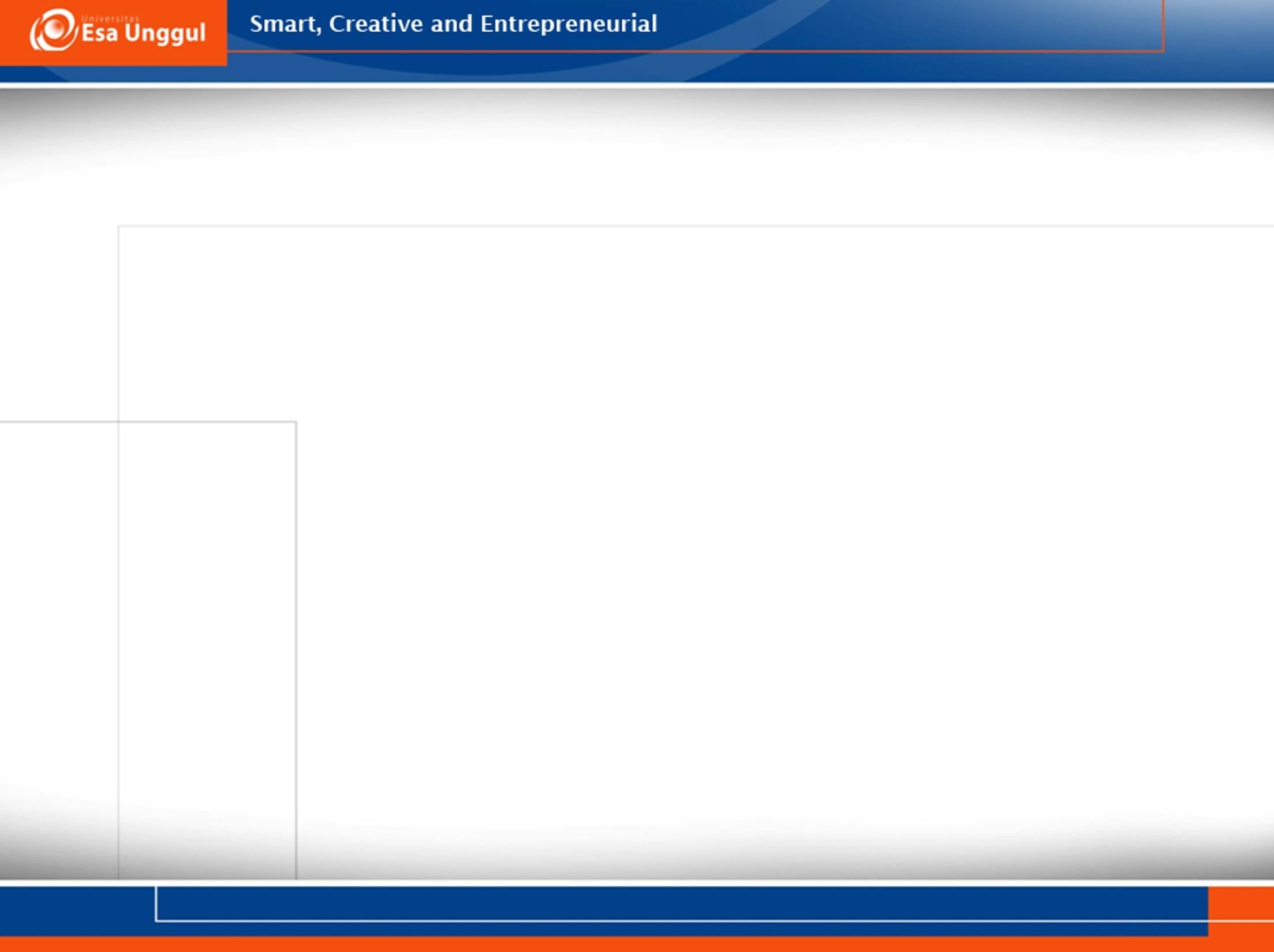 Contoh Kasus
Dilakukan penelitian untuk mengetahui bagaimana kejadian hipertensi dengan masa kerja. Setelah diadakan survey pengumpulan masa kerja yang baru dengan tidak hipertensi adalah 60 orang dan yang hipertensi sebanyak 20 orang. Sedangkan untuk masa kerja lama ada 50 orang yang tidak hipertensi dan 25 orang yang hipertensi. Dari data tersebut selanjutnya disusun ke dalam tabel
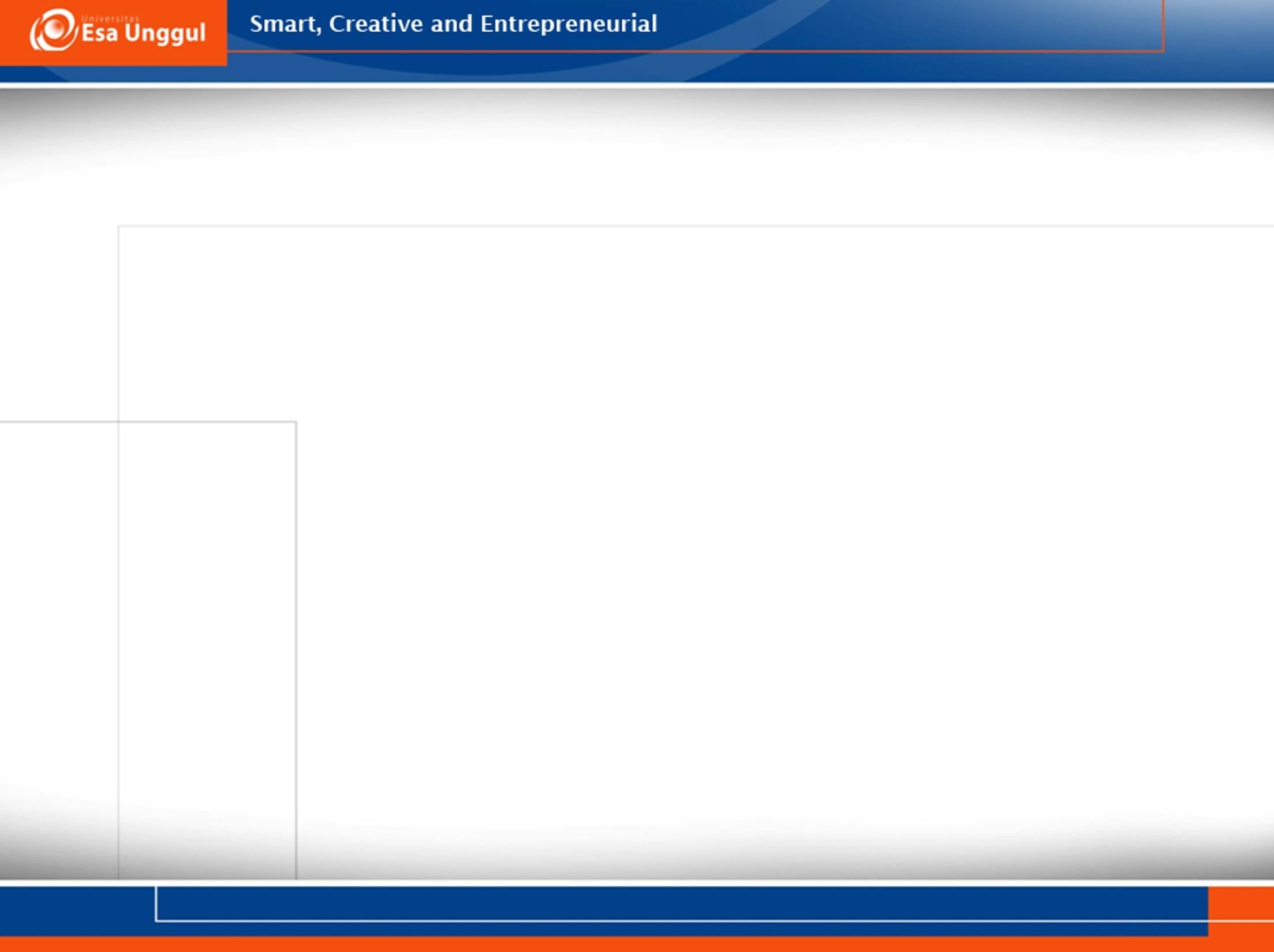 Hipotesis 
Ho : Tidak terdapat hubungan antara masa kerja dengan hipertensi
Ha : Terdapat hubungan antara masa kerja dengan hipertensi
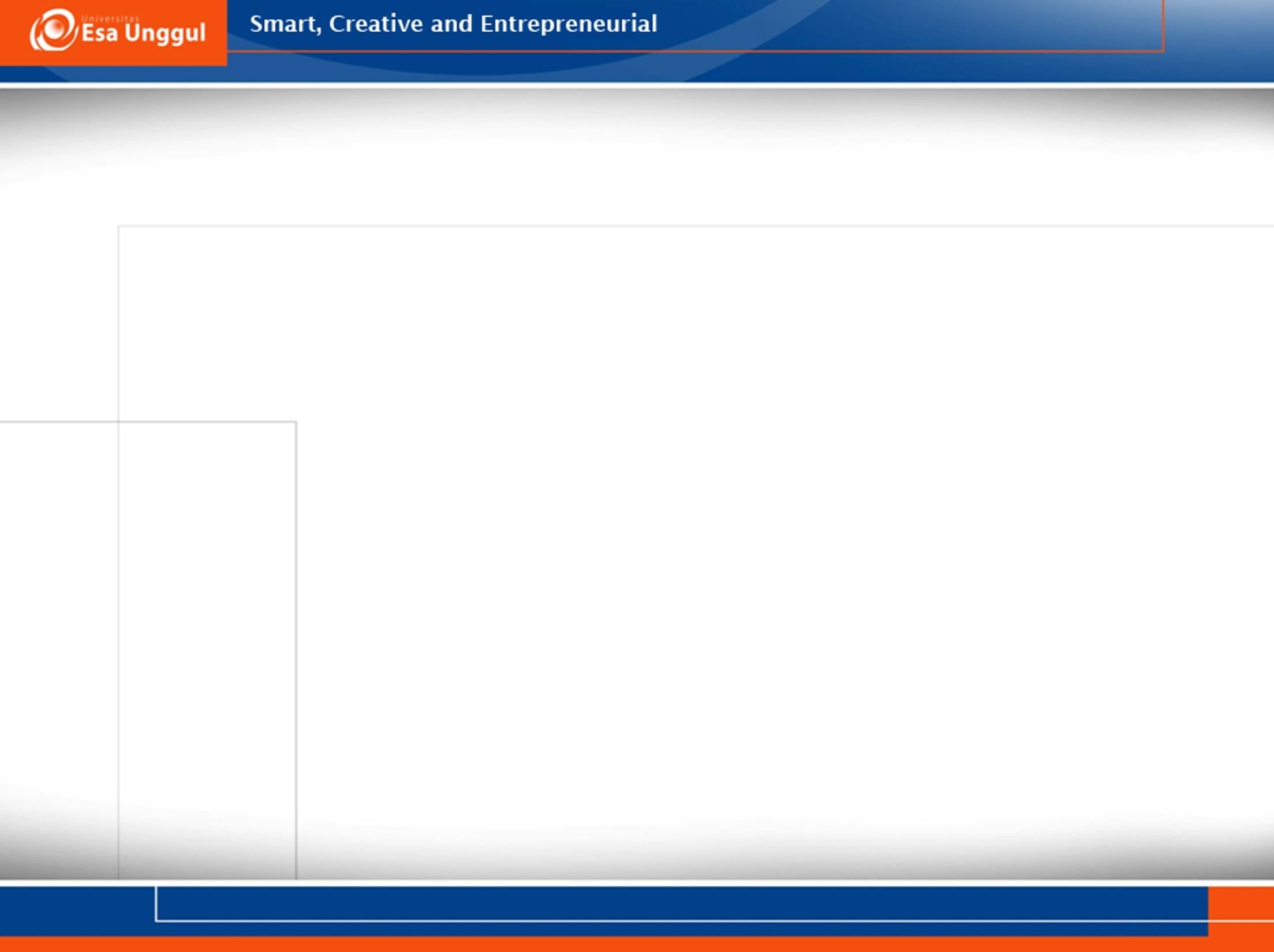 Penyajian Data
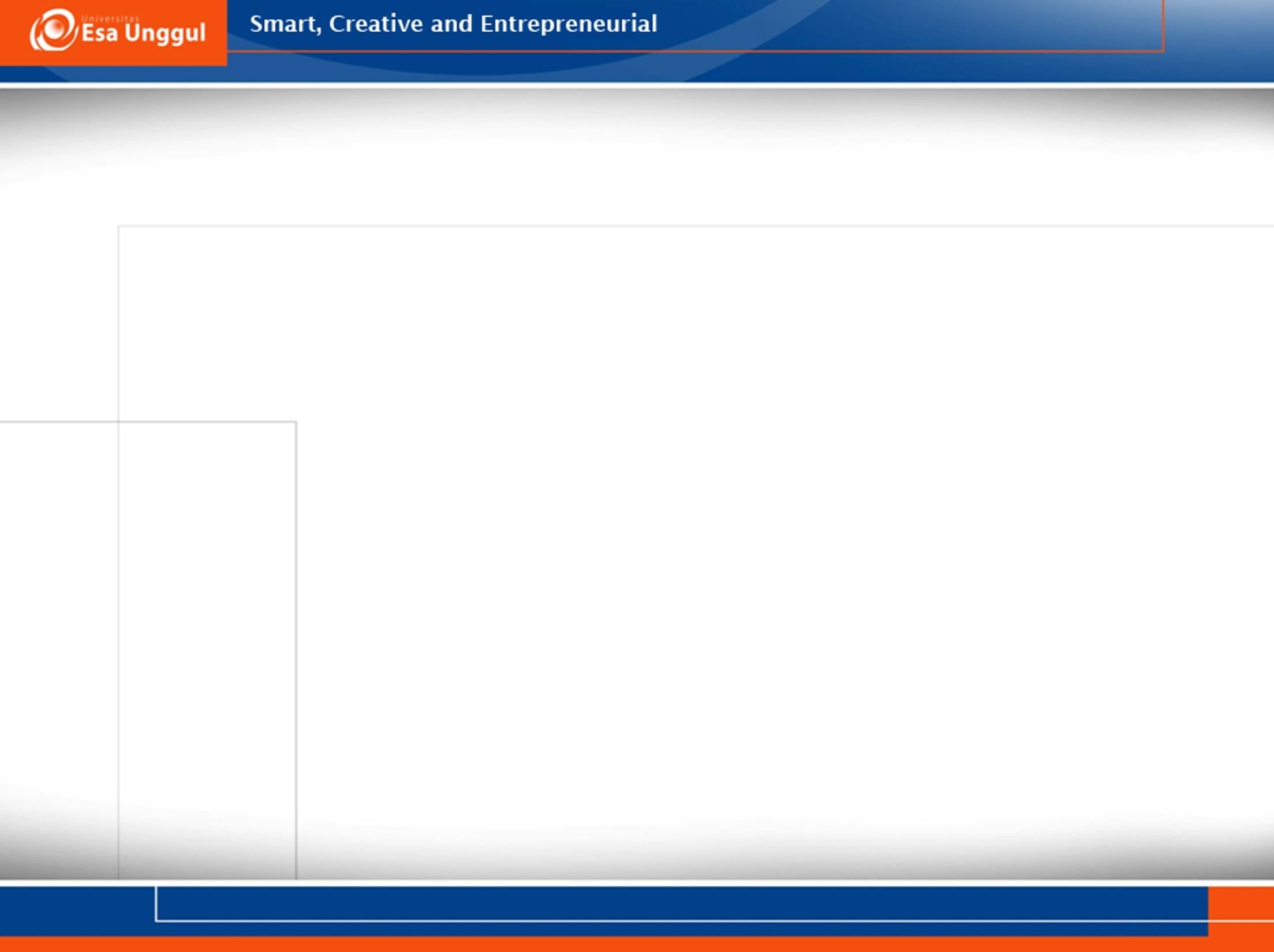 Perhitungan
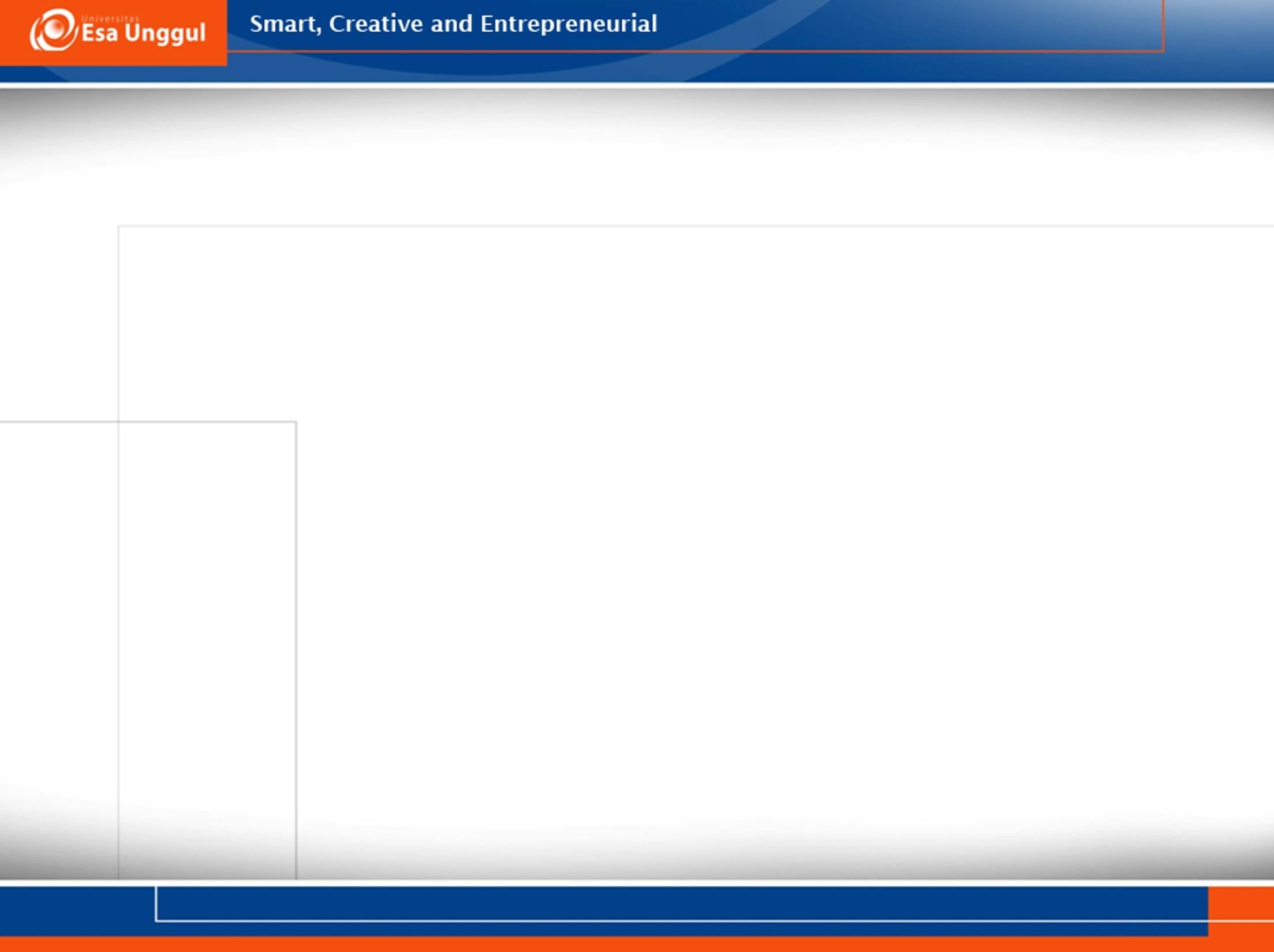 TERIMA KASIH